Going to the seaside from mime to movie
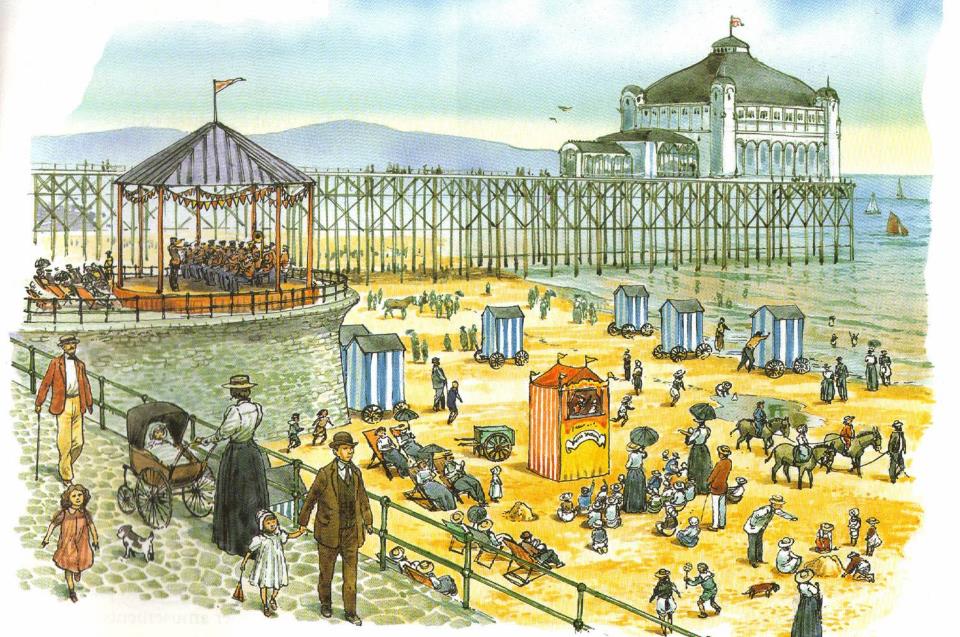 Credits
We are grateful to Heinemann Education for permission to reproduce the image